Climate Change
What do you know? 
and what are you going to do about it?
Climate Change?
What do you know about it?
What are the causes?
What are greenhouse gases?
What are C02 equivalents?
What can you do to make a difference?
What is Climate Change?
In a nutshell, climate change occurs when long-term weather patterns are altered — for example, through human activity. Global warming is one measure of climate change, and is a rise in the average global temperature.    
davidsuzuki.org
Causes of Climate Change?
Our atmosphere is like a blanket
Adding greenhouse gases makes the blanket thicker
Human Activity
~32% increase in CO2 since 1900
Methane - CH4  (25x), Nitrous Oxide - N2O (300x), +…
We can consider the overall  effect by considering CO2e
Natural Causes and Variation
“Levels of methane and carbon dioxide are the highest they have been in nearly half a million years.”
What can you do?
Become informed
Examine how you contribute to climate change
Can you reduce your carbon footprint?
Transportation
Typical car contributes ~5 T of CO2equivalents/year
What portion of that are you responsible for – through your choices?
Shower
L/min shower, input temp, output temp?
0.00116 kW-h of electricity to heat 1 L of water 1°C 
Estimate 1kW-h in Canada is 0.2 kg of CO2e 
Similar to natural gas emissions for the same amount
Recovery of energy (heat)?
Electronics
Game systems
Computer systems
TV systems
Range from 100-400 watts in use, 1-20 watts standby
Estimate 1kW-h in Canada is 0.2 kg of CO2e
Food
The food system is responsible for 1/3 of global greenhouse emissions and about 60% of that is linked to meat production – How?
High impact foods 
(beef, lamb, shrimp, farmed salmon cheese, tofu?) 
Medium impact foods?
(pork, chicken, imported fish, eggs, butter, imported/hh fruits and vegetables)
Low impact foods?
(local fruits and vegetables, wild fish, grains, beans, margarine, milk?)
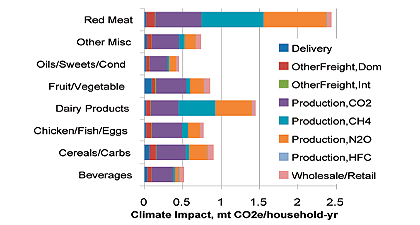 Reference points
Canada produces ~600 000 000 t of CO2e/year (1990)
~20 t per person (significant portion is industry)
~5-10 t per person for home and lifestyle choices